Partnering for Innovation
Joseph Santarelli, MESc
Senior Advisor, Business Development
[Speaker Notes: Mitacs is a national, independent, not-for-profit organization that funds collaborative research between academia and industry.]
Value for Mitacs Participant
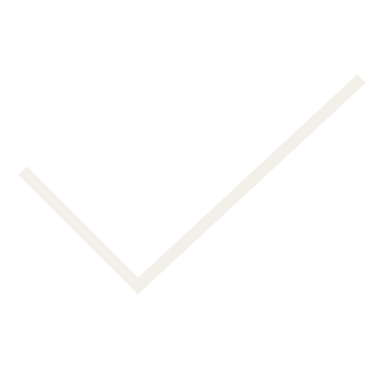 Academic Participants
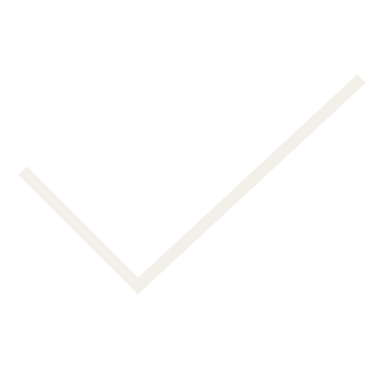 Satisfy intellectual curiosity with publication rights maintained

Alternative funding 
Stipend vs. Research support funds

Apply skills/expertise to real world issues

Grow — or  better  harness — your network 

Increase trainee/HQP employability
Partner/Industry
De-risk accessing and contracting talent
Leverage their budget
Access to expertise and equipment not available in-house
Tap into a national research network
Streamline talent pipeline
|    3
Mitacs Academic and Non Academic Partnerships
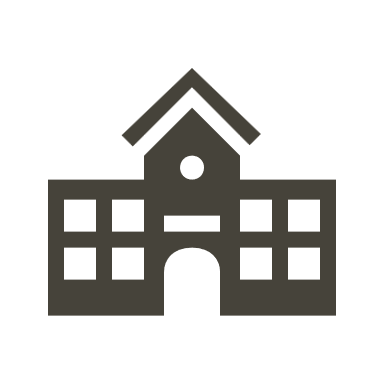 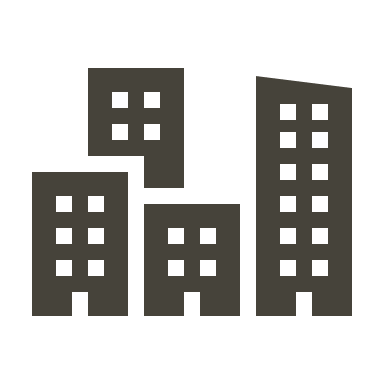 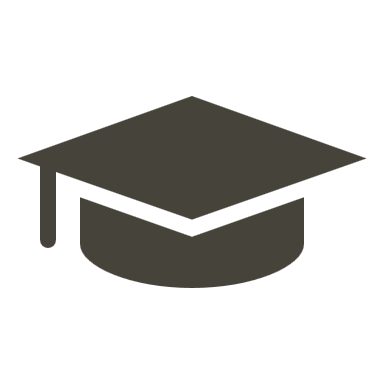 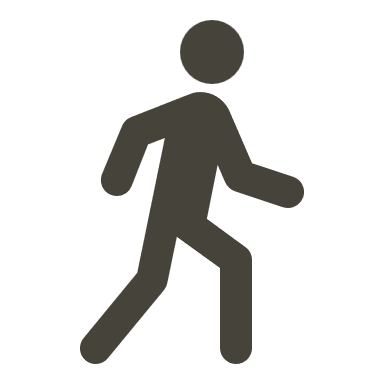 Research Intern(s)
Home Academic Institution
Host Partner Organization
[Speaker Notes: Three entities: Partner organization, Academic Institution and students/postdocs that are the living bridge between the two]
Who is Eligible?
Interns
Undergraduates
Graduate Students
Postdoctoral Fellows
Recent Grads
International Students
Partners
For-profit CompaniesNot-for-Profits
HospitalsMunicipalities
All Sectors
All Disciplines 

Social Sciences and Humanities and STEM
*Interns do not need to be identified at time of application submission
Mitacs Accelerate
Collaboration between researchersand companies / NFPs / hospitals/ municipalities
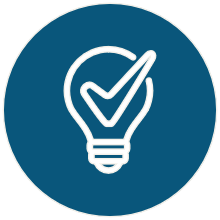 Not a competition: applications are accepted at any time
Students/interns undergrad to post doctoral
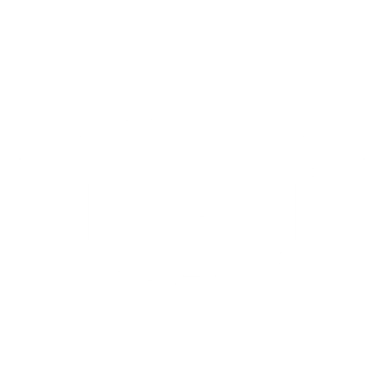 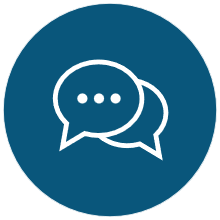 Answer a question relevant to the partner & broader research community
Research
Decision communicated between6 - 8 weeks
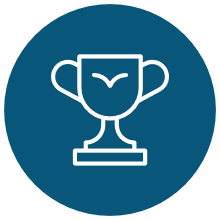 Success rate of over 95%
All sectors & disciplinesSmall or large multidisciplinary projects
Intern spends minimum 25% of time spent at each site
|    6
Mitacs Accelerate Flavors
Accelerate Flexible Funding Models
$10K or $15K per term/intern (partner contributes 50%)
Cluster funding model – enhanced partner leverage on larger projects (45:55)
Indigenous Pathways– enhanced partner leverage (25:75)

Accelerate Entrepreneur
Student/Postdoc founded companies working with approved incubators. Trainee gets paid to do research for their start-up.

Accelerate International
Undertake a project with a for-profit company outside of Canada (with partner countries)
7
Mitacs Accelerate – Enhanced Funding Call
Enhanced funding is available to projects in:
Cleantech
Agriculture, Agri-food & Aquaculture
Digital (AI, ICT, Quantum)
Biomanufacturing, Biotechnology, and Life & Health Sciences. 

Stipulations:
Deadline: February 9, 2024 or until supplies last
New applications only
Max 6 terms per intern with enhanced funding
Interns must be named at time of submission

Mitacs can assist with finding you an academic collaborator for the project
8
How it works: Flow of funds
The project costs only 50% to the partner 
Access better leverage with larger projects
Total $ depends on size of project 
Built on 4–6-month blocks of funding
Each block = 10K or 15K
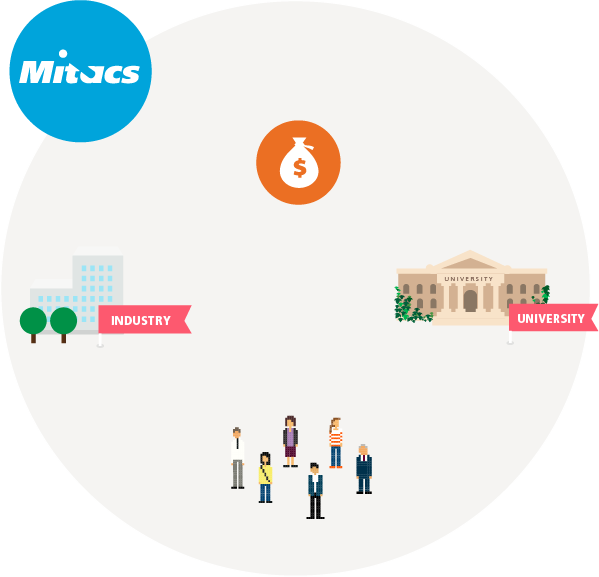 Partner
Academic Inst
Project-related costs
Stipend
Blocks can be added according to the needs of the project
9
Mitacs Accelerate – Strategic Partnerships
Mitacs Accelerate can be used in conjunction with certain other partnership programs
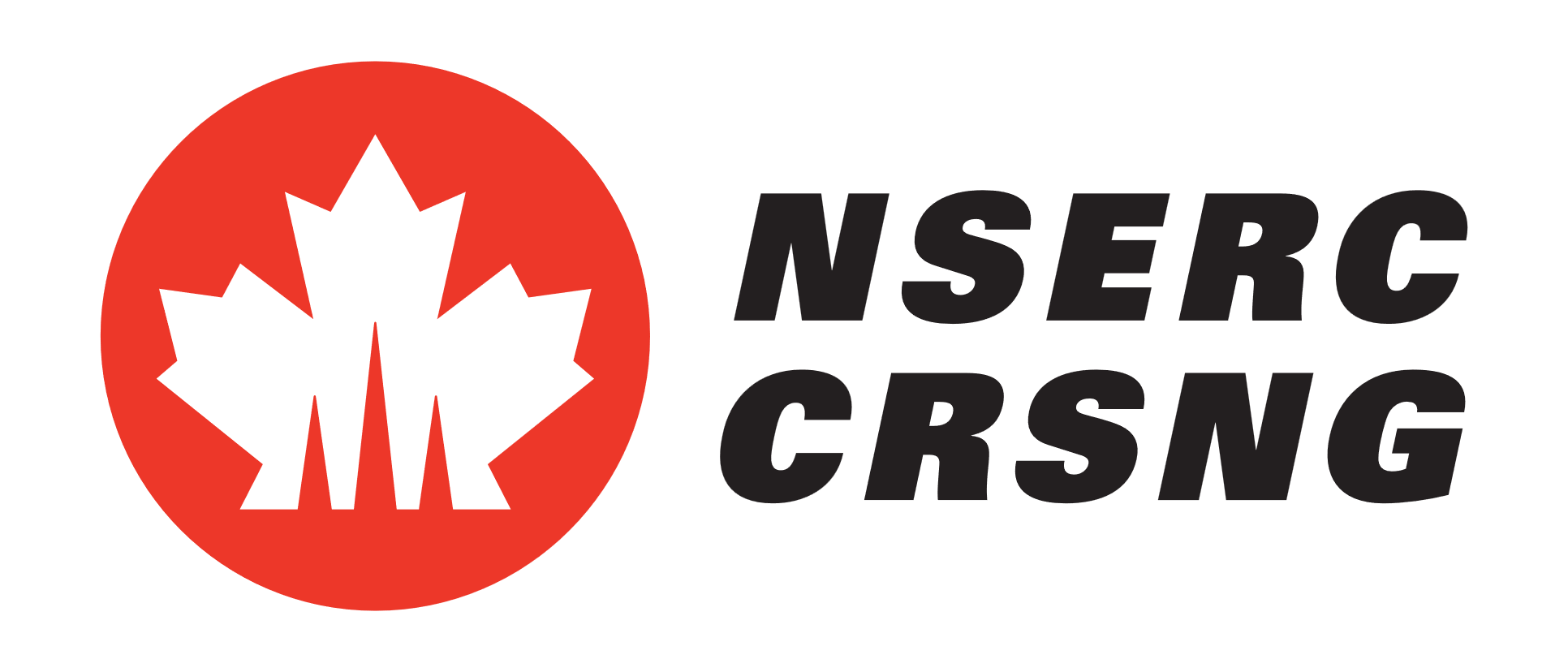 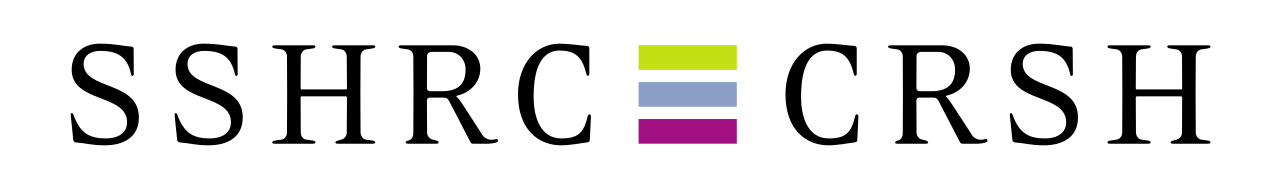 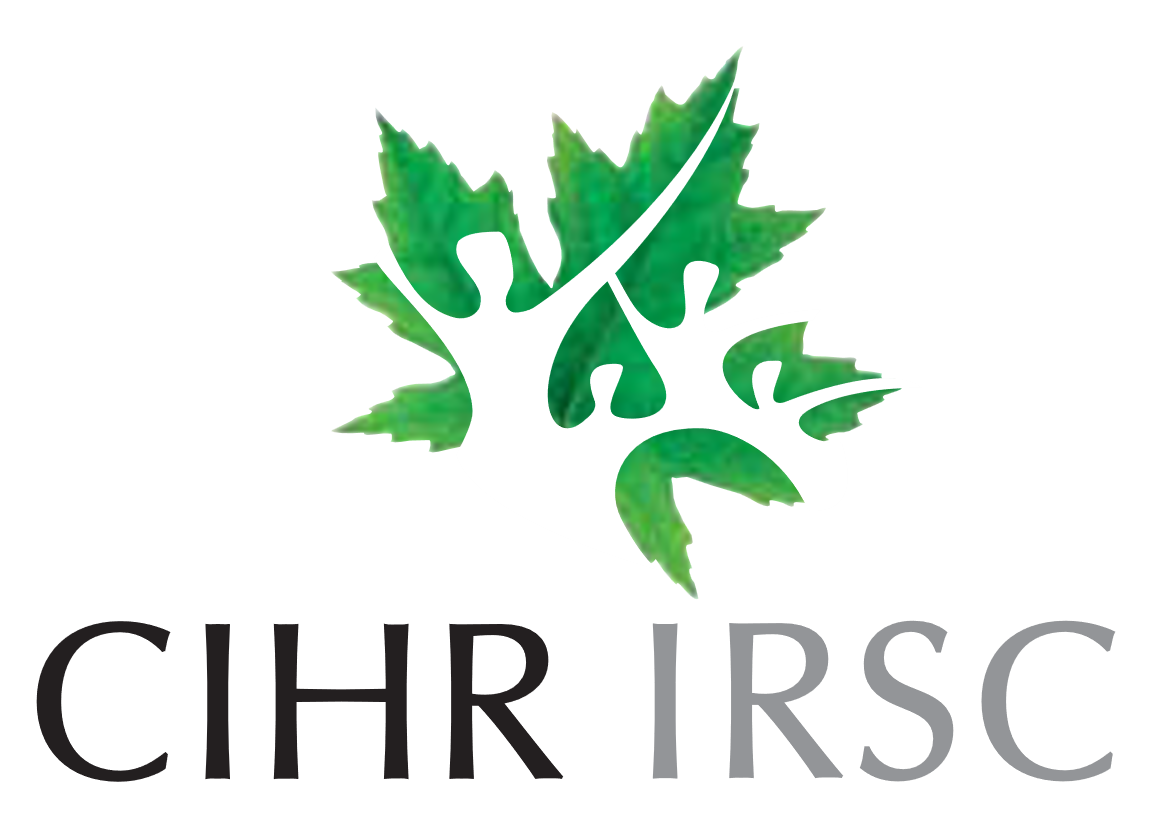 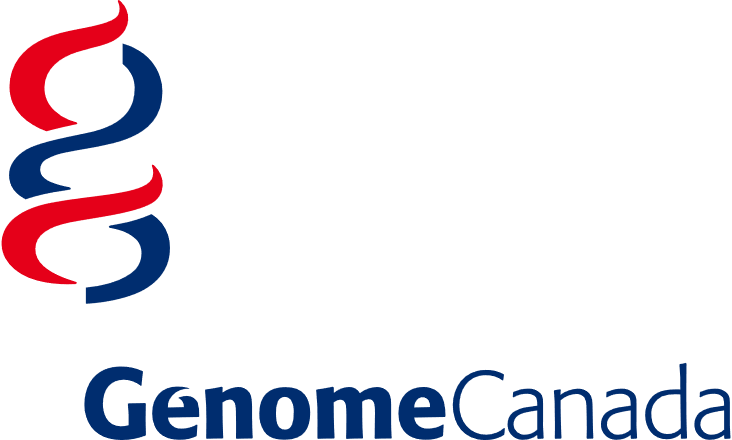 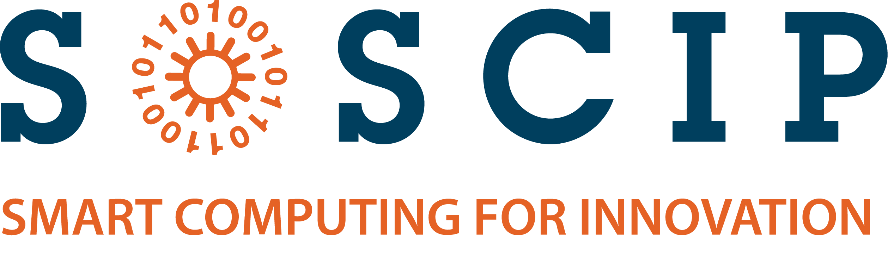 10
Mitacs Accelerate – NSERC Alliance
Available for NSERC Alliance Advantage, applies to new submissions only

Eligible industry investments counts towards the global budget of the project 

No additional industry cash is required to add on Mitacs funding

Funding:
NSERC recognizes either 1:1 or 2:1 (see NSERC guidelines)
Mitacs recognizes industry cash contribution
Example: 	Industry $30K (SME)
		NSERC $60K (2:1)
		Mitacs $30K
		Total Budget: $120K

Streamlined process – one application – NSERC peer review
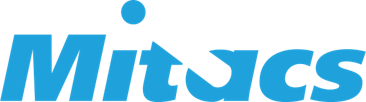 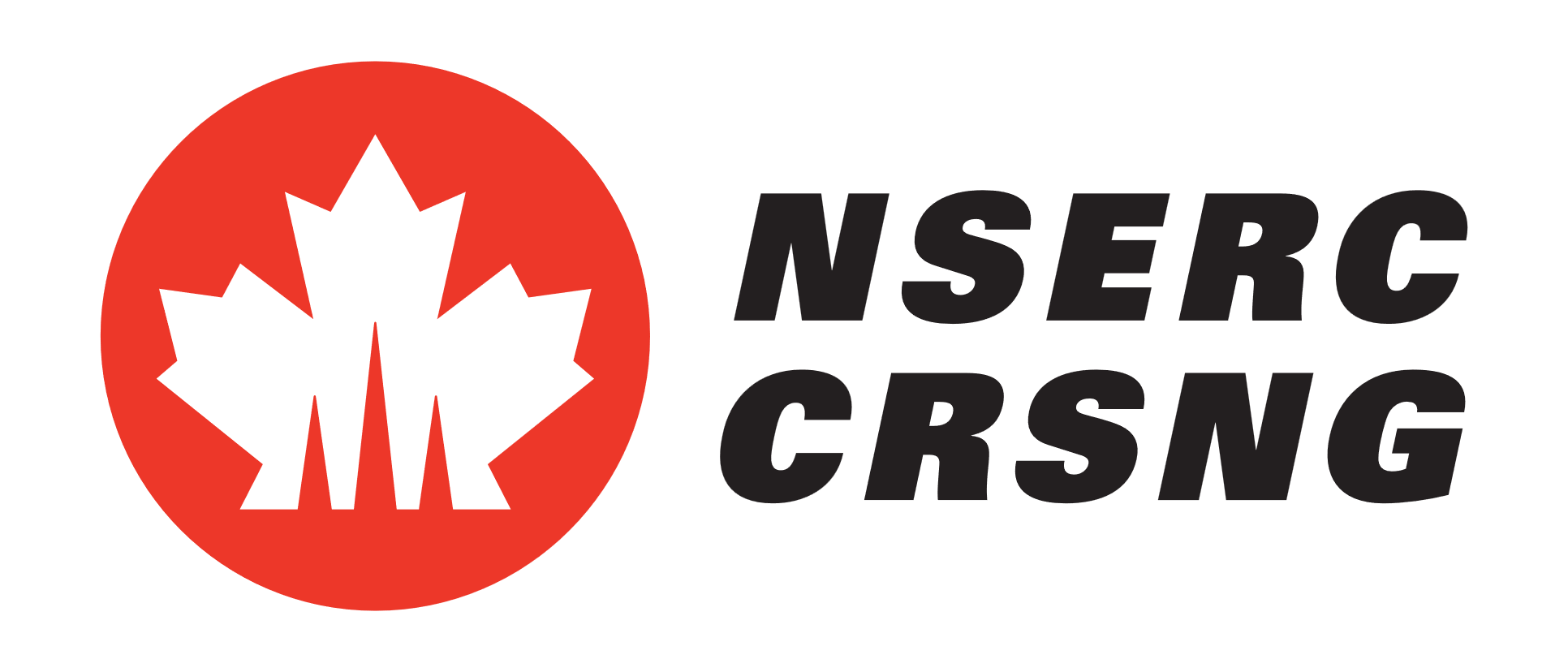 11
Distribution of Funds - Example
NSERC Alliance
2:1
Partner Cash
Mitacs Accelerate
1:1
[Speaker Notes: Each org does their own normal thing with the funds]
Distribution of Funds – Example (2:1 w/4IUs)
$120K
4IUs
$60K
$60K
NSERC Alliance
Partner Cash
Mitacs Accelerate
$60K
$30K
1:1
2:1
$30K
[Speaker Notes: 60-70% of global towards salary – for trainingpurposes]
Development and Submission
[Speaker Notes: Form 101 – Program name  Type of Call “Mitacs Accelerate”  Create
Contributions tab Add  Joint call funding partner
Budget page  BD name is the contact person “grantmanagement@mitacs.ca”
Find us in the list  use our BC location as HQ
Only Mitacs contribution goes into the cash contribution
Partner contribution is captured elsewhere]
Business Strategy Internship (BSI)
Supports projects that fundamentally improve the function, capability, capacity, or potential of eligible Canadian Businesses or Community Partners
Examples: Commercialization of technologies, IP strategy creation, or accessing new and different markets
Award is valued at $10K – $15K per 4-6 month term
Open to for-profits, eligible not-for-profits, municipalities and hospitals
Partner pays only 50% of the project’s cost
Decision within 4-6 weeks
15
Mitacs Projects Seeking Academic Collaborators
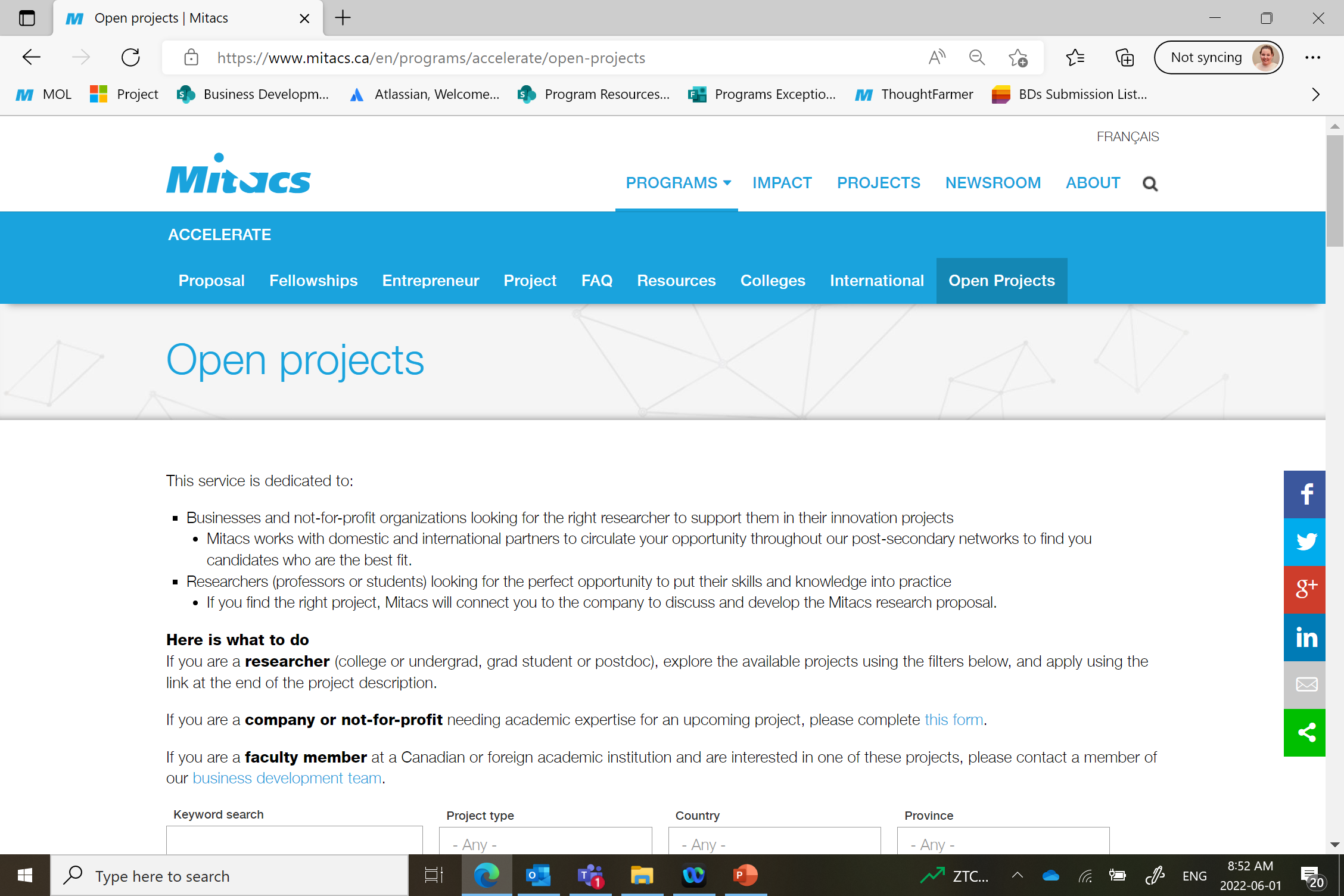 Open Projects

Opportunities for Researchers (faculty or trainees)

Non academic partners looking for research collaborators are posted on Mitacs website 

Open projects | Mitacs (link)
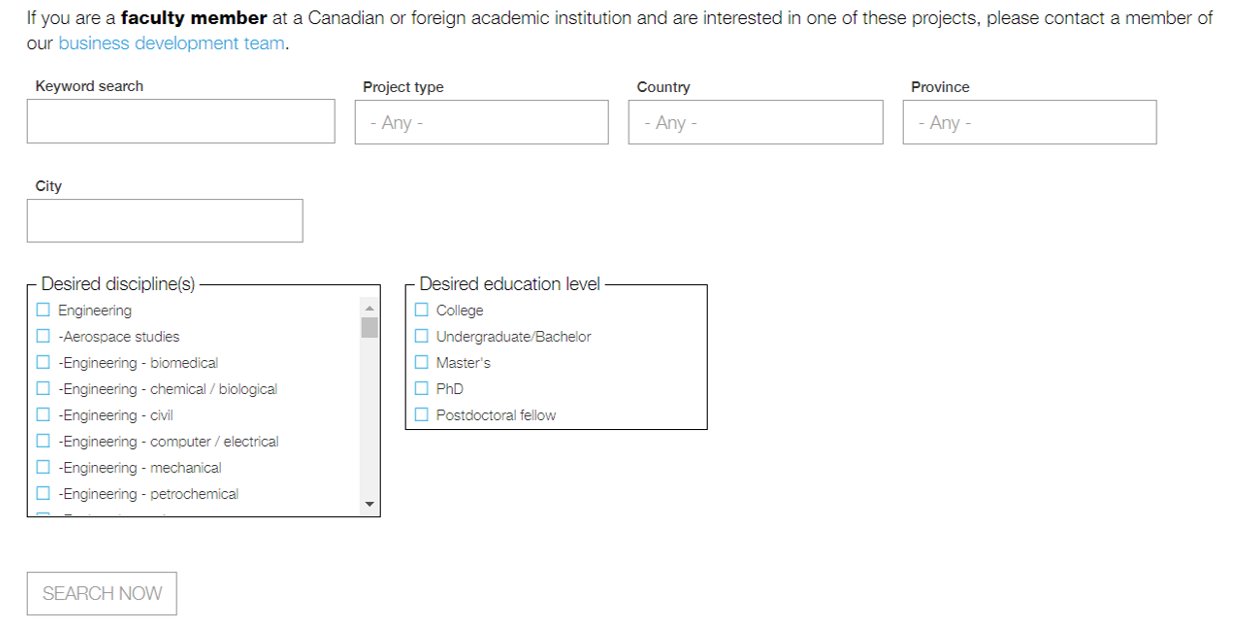 16
Mitacs Elevate
Collaboration between researchers and companies / NFPs / hospitals/ municipalities
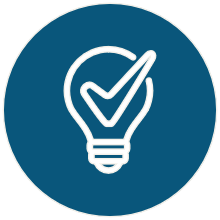 Now Open Year Round
Supports postdoctoral fellows
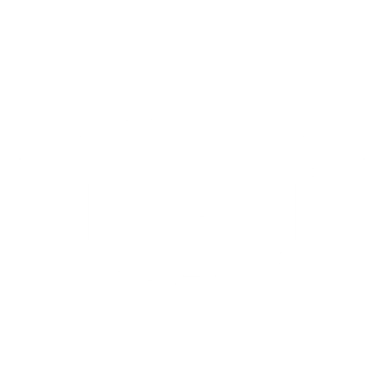 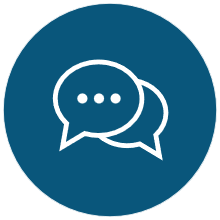 Includes a professional develoment curriculum: 
cross-disciplinary networking & peer-learning opportunities 
prepares  fellows for success as leaders in research & industry
Great option for PDF funding ($60K vs $45K)
Postdoc Fellowship
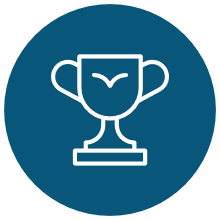 One or two year collaborative research projects
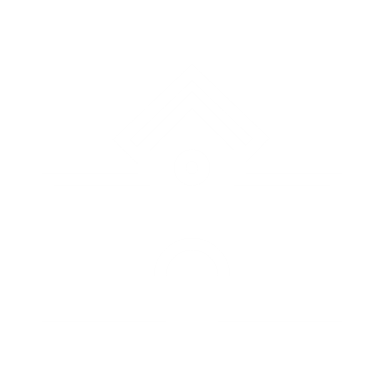 Open to academic institutions across Canada
Fellowship valued at 60K per year & costs only 50% to the partner
|    17
Mitacs Globalink Research Award
Collaboration between universities
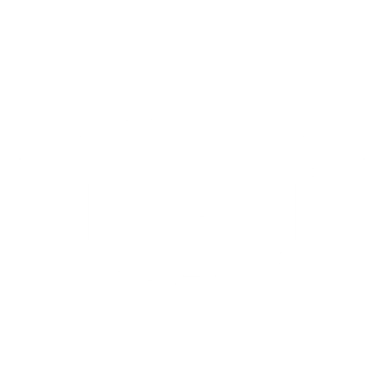 Open to undergraduates to PDFs
University in Canada
Supervisor in Canada
Supervisor abroad
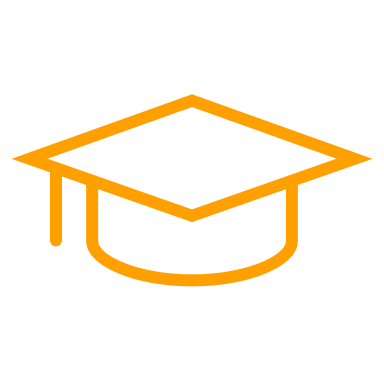 Intern exchange
Any discipline
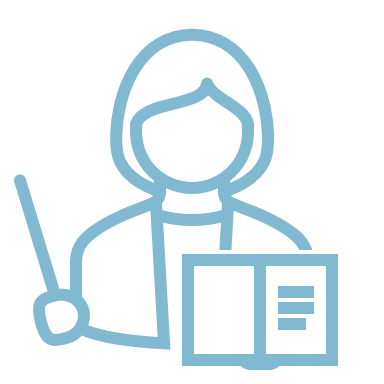 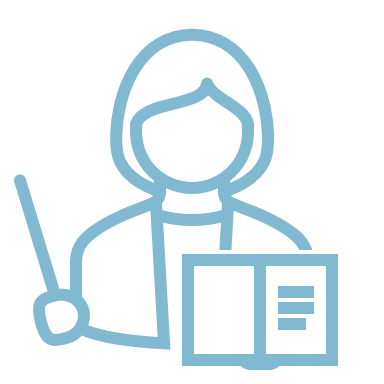 $6K
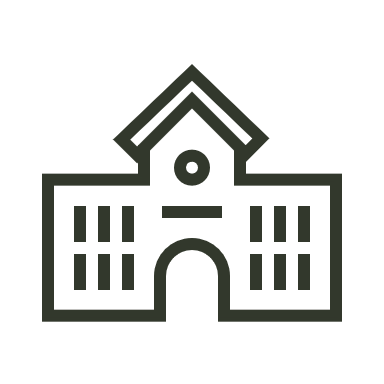 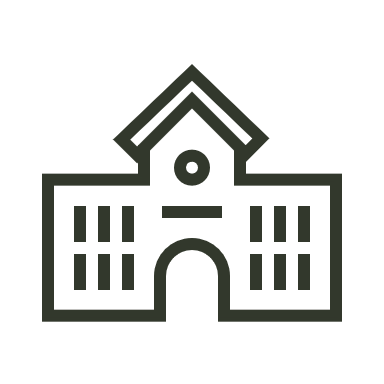 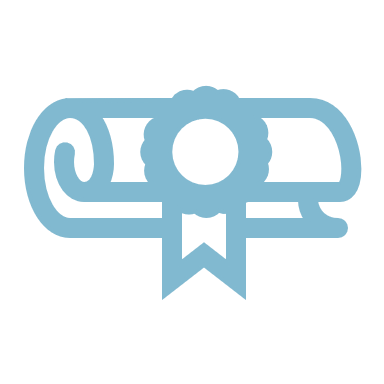 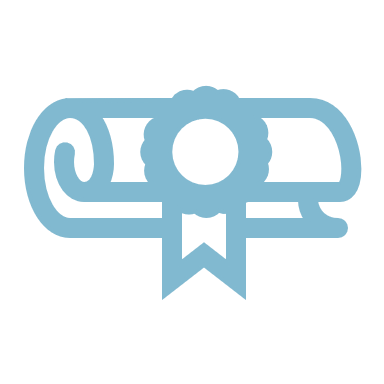 Intern
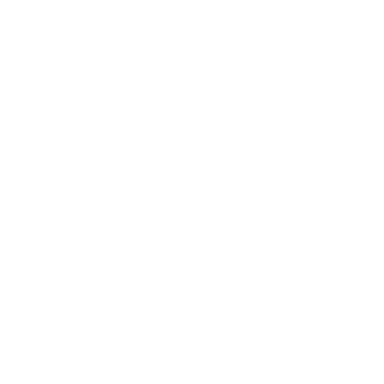 No deadline
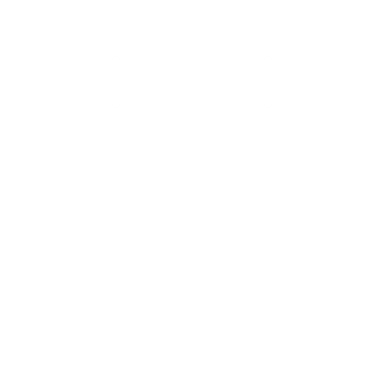 12 to 24 week internship
Univeristy abroad
|    18
|    19
[Speaker Notes: ***This slide ↑ must accompany every presentation deck!!! Please MAINTAIN this slide.
DO NOT DELETE ]
Contact information
Joseph Santarelli, MESc
jsantarelli@mitacs.ca
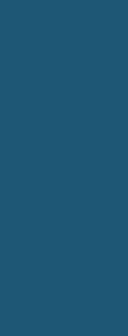 |    20
Mitacs Accelerate – SSHRC Partnership Grants
Eligible for PEG, PDG, PG-2, IG

Eligible partner cash in SSHRC project budget can be recognized by Mitacs for trainee support

Streamlined: Applicants can use eligible partner cash in SSHRC budget towards Mitacs trainee support. SSHRC and Mitacs applications submitted to each agency and are evaluated separately but reviewed simultaneously
Mitacs internal review
SSHRC standard review 

Retroactive: Current SSHRC PG holders can apply for Mitacs using available partner cash from PG for trainee support
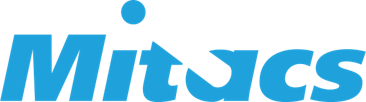 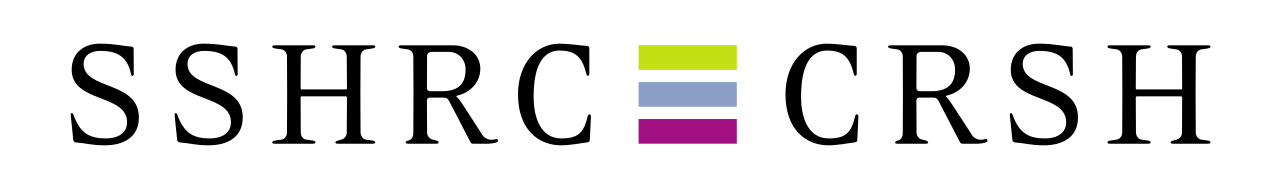 21